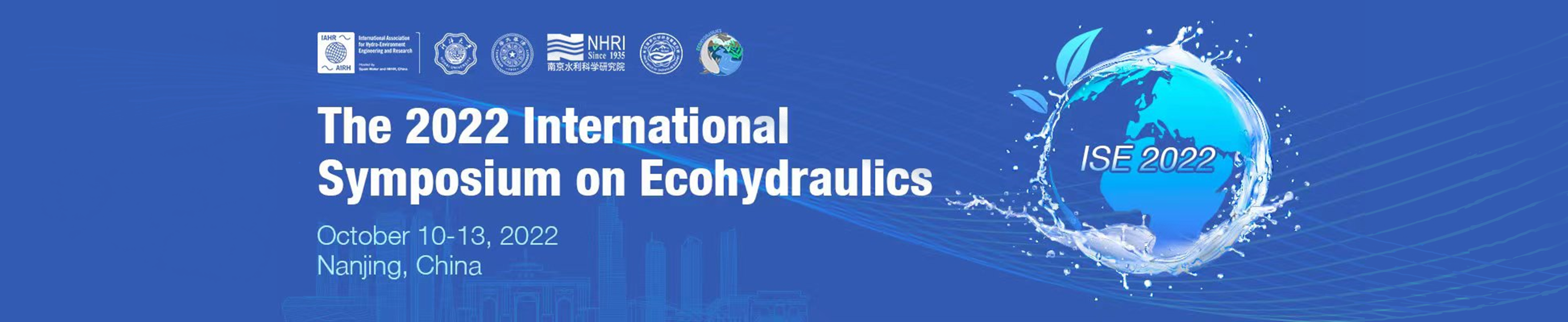 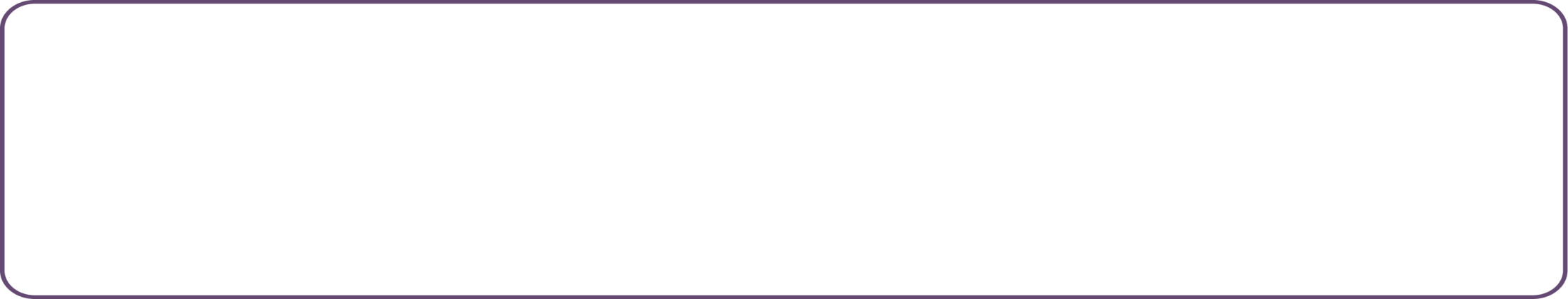 Please use font Arial, size 40 for the title.
Please use font SimSun, size 23 for the names and affiliations of all authors
Objectives
Example Example  Example Example  Example  Example Example Example  Example  Example  Example Example  Example Example  Example  Example Example Example  Example  Example Example Example  Example Example  Example  Example Example Example  Example  Example  Example Example  Example Example  Example  Example Example Example  Example  Example Example  Example Example Example  Example Example  Example  Example Example Example  Example  Example  Example Example  Example Example  Example  Example 

Methods
Example Example  Example Example  Example  Example Example Example  Example  Example  Example Example  Example Example  Example  Example Example Example  Example  Example Example Example  Example Example  Example  Example Example Example  Example  Example  Example Example  Example Example  Example  Example Example Example  Example  Example Example  Example Example Example  Example Example  Example  Example Example Example  Example  Example  Example Example  Example Example  Example  Example 

Results
Example Example  Example Example  Example  Example Example Example  Example  Example  Example Example  Example Example  Example  Example Example Example  Example  Example Example Example  Example Example  Example  Example Example Example  Example  Example  Example Example  Example Example  Example  Example Example Example  Example  Example Example Example  Example  Example Example Example  Example  Example Example Example  Example Example  Example  Example Example Example  Example  Example  Example Example  Example Example  Example  Example Example Example  Example  Example
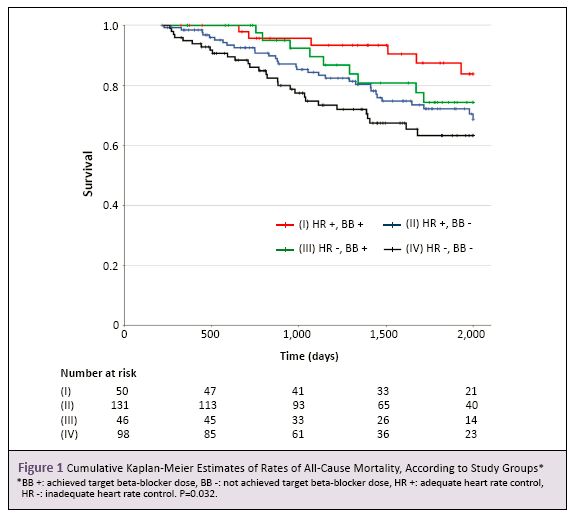 Conclusions
Example Example  Example Example  Example  Example Example Example  Example  Example  Example Example  Example Example  Example  Example Example Example  Example  Example Example Example  Example Example  Example  Example Example Example  Example  Example  Example Example  Example Example  Example  Example Example Example  Example  Example Example  Example Example Example  Example  Example  Example Example  Example Example  Example  Example Example Example  Example  Example